ПРЕГРАВИДАРНАЯ ПОДГОТОВКА К БЕРЕМЕННОСТИ В ПРОГРАММЕ ВРТ У БЕСПЛОДНЫХ ЖЕНЩИН С МИОМОЙ МАТКИ И ЭНДОМЕТРИОЗОМ
к.м.н.,  доцент Полстяная Галина Николаевна
Красноярск
2017
ЭПИДЕМИОЛОГИЯ
Распространенность бесплодия в России достигает 18-20% 
(О.С. Филипов, 2003)
ВОЗРАСТ ЖЕНЩИНЫ И РОЖДЕНИЕ ПЕРВОГО РЕБЁНКА
Возраст (годы)‏
Страны Евросоюза: Австрия, Бельгия, Дания, Финляндия, Франция, Германия, Греция, Ирландия, Италия, Люксембург, Нидерланды, Португалия, Испания, Швеция, Великобритания

Eurostat. http://ec.europa.eu/employment_social/social_situation/docs/ssr2005_2006_en.pdf. 2006.
[Speaker Notes: Средний Возраст Женщин в Странах Евросоюза на Момент Рождения Первого Ребёнка, 1985-2000
(Вертикальные полосы означают максимум и минимум)‏

Супружеские пары в Европе поздно заводят детей.
В среднем, женщина рожает первого ребёнка на три года позже по сравнению с предыдущим поколением. 

Средний Возраст Женщин в Странах Евросоюза на Момент Рождения Первого Ребёнка, 1985-2000
(Вертикальные полосы означают максимум и минимум)‏]
ЭПИДЕМИОЛОГИЯ ЭНДОМЕТРИОЗА
Эндометриоз встречается у 6-10% женщин репродуктивного возраста, при этом снижение фертильности выявляется у 30-50% из них. 
(Giudice L.C., 2010)
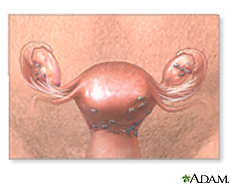 ЧАСТОТА ВОЗНИКНОВЕНИЯ ЭНДОМЕТРИОЗА КОРРЕЛИРУЕТ С УВЕЛИЧЕНИЕМ ВОЗРАСТА
% пациенток с наличием эндометриоза, подвергавшихся оперативному лечению
Возрастные группы (годы)
Leibson et al. Fertil Steril. 2004;82:314.
[Speaker Notes: Поскольку эндометриоз является прогрессирующим заболеванием, то чем старше пациентка, 
тем больший период её жизни происходило развитие заболевания. 

Результаты одного крупномасштабного исследования показали, что риск возникновения эндометриоза (исходя из возраста диагностики) увеличивается с возрастом.
Вероятность диагностирования эндометриоза увеличивается с каждой возрастной группой, включая группу возрастной категории 45 – 54 года. Наименьшая вероятность диагностирования эндометриоза отмечена в группе женщин в возрасте 55 лет и старше. 
Поскольку эндометриоз является прогрессирующим заболеванием, то чем старше пациентка, тем больший период её жизни происходило развитие заболевания. Это ещё одно последствие отсроченного деторождения. 
Очевидно, после 55 лет процентные показатели выявления заболевания снижаются, поскольку эндометриоз является эстроген-зависимым заболеванием, а большинство женщин в этот возрастной период находятся в менопаузе.]
АКТУАЛЬНОСТЬ ПРОБЛЕМЫ
Средний возраст женщин с данной проблемой составляет 25-29 лет
Эндометриоз можно обнаружить при лапароскопии у 10 -15 % женщин
- у 80% женщин с синдромом хронических тазовых болей
- 60% женщин с эндометриозом страдают бесплодием
«Клинические рекомендации для практикующих врачей» ГЭОТАР 2002
Прогрессирование заболевания ухудшает показатели фертильности: кумулятивная частота наступления беременности  в течение ожидаемого зачатия от 50 до 20% при I-II стадии эндометриоза и снижается ~ на 4% каждый последующий год.
АЛГОРИТМ ВЕДЕНИЯ БОЛЬНЫХ С ЭНДОМЕТРИОЗОМ
Боль, характер менструального цикла
Бесплодие (при исключении 
других факторов бесплодия)
Лёгкой и средней 
тяжести
Средней и тяжёлой 
тяжести
Диагностическая 
лапароскопия
КГК или прогестины
Лапароскопия
Удаление или прижигание 
очагов эндометриоза
Удаление или прижигание очагов эндометриоза
РОБ (12 месяцев)
 ЭКО
ГнРГ (6 мес), 
КГК
12 (мес)
Гинекология под ред. С.Кэмпбелла и Э.Стюарта под ред. В.И.Кулакова  2003 МИА, Москва
2.  Л.Г.Тумилович, М.А.Геворкян «Справочник гинеколога-эндокринолога», М., 2010 г., стр. 148-153
3. РОАГ «Гинекология. Национальное руководство», М., 2007 г., стр. 798-799
ВРЕМЕННЫЕ ОГРАНИЧЕНИЯ ДЛЯ КОНСЕРВАТИВНЫХ МЕТОДОВ ЛЕЧЕНИЯ
Длительность консервативного/оперативного лечения не более двух лет
В возрасте 35 лет и старше - не более 1 года.                                                            
При отсутствии беременности далее применяются  методы вспомогательной репродукции 

Точка зрения ВОЗ, ААРМ, РАРЧ
ЭНДОМЕТРИОЗ: ДИАГНОСТИКА
«Золотым» стандартом диагностики эндометриоза является лапароскопия и гистологическое заключение
Vercellini P.,  Barbara G., Somigliana E., Bianchi S., Abbiati A., Fedele L. Comparison of contraceptive ring and patch for the treatment of symptomatic endometriosis. Fertil Steril. 2010; 93(7):2150-2161.
Прилепская В.Н. Руководство по контрацепции. Москва. 2010.
Однако, повторные лапароскопические вмешательства могут способствовать формированию рубцов, спаек и снижению овариального резерва. (Benaglia L. et al., 2010)
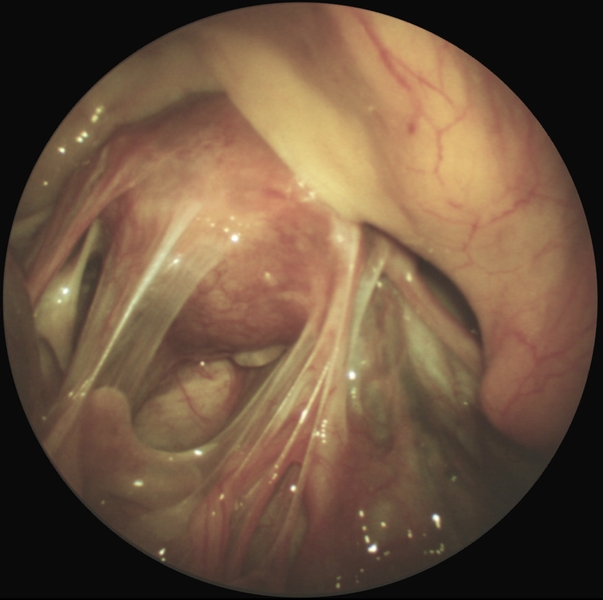 ОВАРИАЛЬНЫЙ РЕЗЕРВ. ПРОГНОСТИЧЕСКИЕ МАРКЕРЫ.
ФСГ
Эстрадиол
Ингибин В
Анти-Мюллеровский гормон  (АМГ)‏
Морфометрические маркеры яичников:
Объем яичников
Количество  антральных фолликулов
Средний диаметр яичника
Bowen et al. Fertil Steril. 2007;88:390.
Levi et al. Fertil Steril. 2001;76:666.
[Speaker Notes: Овариальный резерв определяется как количество резидуальных антральных фолликулов, способных к дальнейшему развитию. 
Прогностическими маркерами овариального резерва являются фолликулостимулирующий гормон (ФСГ), эстрадиол, ингибин В, анти-Мюллеровский гормон, и морфометрические маркеры яичника (например, объём яичника, количество антральных фолликулов и средний диаметр яичника).]
УЗИ – ДИАГНОСТИКА ПРИ ЭНДОМЕТРИОЗЕ
УЗИ-сканирование органов малого таза женщинам всегда нужно проводить в определенное время менструального цикла. Так, для исследования эндометрия идеально подходит фаза поздней секреции второй половины цикла, потому что в это время увеличиваются патологические участки, набухают эндометриальные узелки и кисты
При подозрении на эндометриоз необходимо провести дополнительное сканирование – на 5-7-й день после окончания менструации
NB! Ультразвуковой диагноз внутреннего эндометриоза (аденомиоза) в отсутствие его клинических симптомов не является показанием к гормональной терапии*
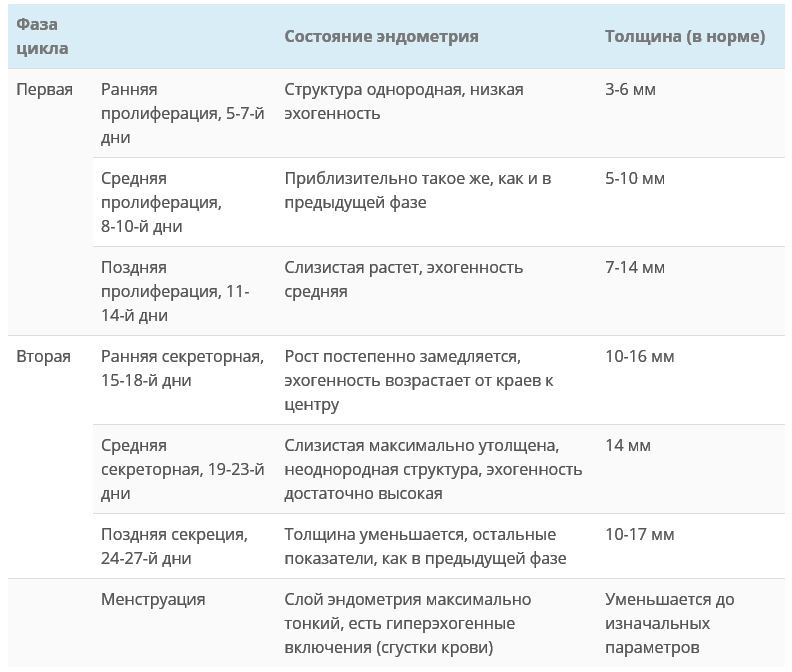 *Федеральные клинические рекомендации по ведению больных «Эндометриоз: диагностика, лечение и реабилитация» Адамян Л.В. и соавт., 2013, стр. 22
Значение онкоантигенов СА 19-9, РЭА и СА 125 при эндометриозе
I этап обследования женщин с подозрением на эндометриоз в условиях женской консультации включает исследование концентрации опухолевых маркеров СА-125, СА-19-9, РЭА с помощью иммуноферментного анализа
Необходимо полное обследование – онкомаркеры, УЗИ с доплерографией для соблюдения онкологической настороженности при эндометриоидных кистах яичников и ВРТ
Диспансерное наблюдение проводят с обязательным УЗИ-контролем и исследованием уровня онкомаркера СА-125 каждые 6 месяцев в течение 2-х лет
У здоровых лиц концентрация СА 19-9 в среднем 13,1 Ед/мл, у больных эндометриозом – в среднем 29,5 Ед/мл
Концентрация СА 125 у здоровых лиц –8,3 Ед/мл, при эндометриозе – в среднем 27,2 Ед/мл
Содержание РЭА (раково-эмбриональный антиген) в сыворотке крови здоровых лиц – 1,3 нг/мл, при эндометриозе – 4,3 нг/мл
Доказано, что повышение уровня маркеров – прогностический признак рецидива эндометриоза, обнаруживаемый за 2 мес. до появления его клинических симптомов, что позволяет своевременно начать лечение – т. е. только с целью мониторинга за течением заболевания
Федеральные клинические рекомендации по ведению больных «Эндометриоз: диагностика, лечение и реабилитация» Адамян Л.В. и соавт., 2013, стр. 54
ХИРУРГИЧЕСКОЕ ЛЕЧЕНИЕ ЭНДОМЕТРИОЗА
Во время хирургического вмешательства можно выявить и удалить все визуально определяемые очаги эндометриоза
Однако повлиять на процессы молекулярного повреждения клеток, хроническое воспаление и другие патофизиологические факторы не представляется возможным
БОЛЬНЫМ С ЭНДОМЕТРИОЗОМ ПОКАЗАНО ДЛИТЕЛЬНОЕ ЛЕЧЕНИЕ (НЕЗАВИСИМО ОТ НАЛИЧИЯ БОЛЕЙ, БЕСПЛОДИЯ, АЦИКЛИЧЕСКИХ КРОВОТЕЧЕНИЙ ИЛИ МЕНОРРАГИЙ)
В имплантанте имеется собственная гормональная активность, за счет ароматизации андростендиона внутри импланта в эстрадиол
До 47% - рецидивирование заболевания
У 75% в течение года возникает  прогрессирование
Цель лечения:
1) Ликвидация анатомического субстрата хирургическим методом
2) Угнетение гипотоламо-гипофизарно-яичниковой системы для достижения гипоэстрогении и развития атрофии в эндометриоидной ткани
ЗАРУБЕЖНЫЕ РЕКОМЕНДАЦИИ ПО ЛЕЧЕНИЮ ЭНДОМЕТРИОЗА
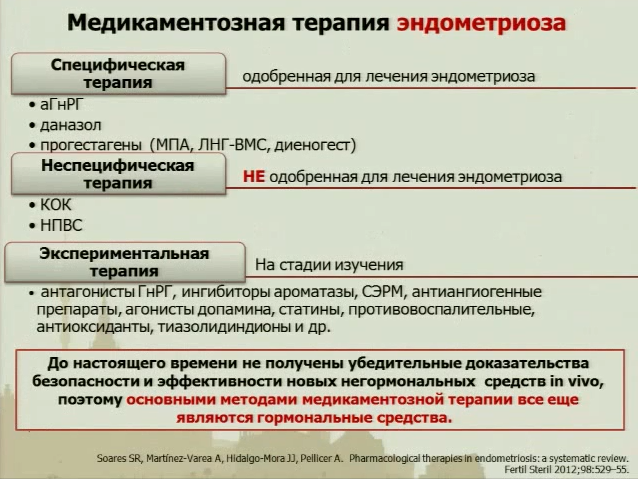 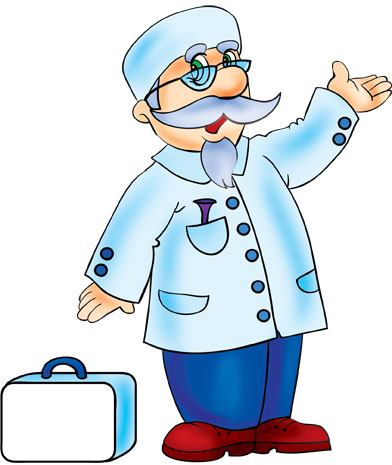 ЭНДОМЕТРИОЗ БЫЛ, ЕСТЬ И ОСТАЕТСЯ ПРОБЛЕМОЙ МЕДИЦИНЫ:
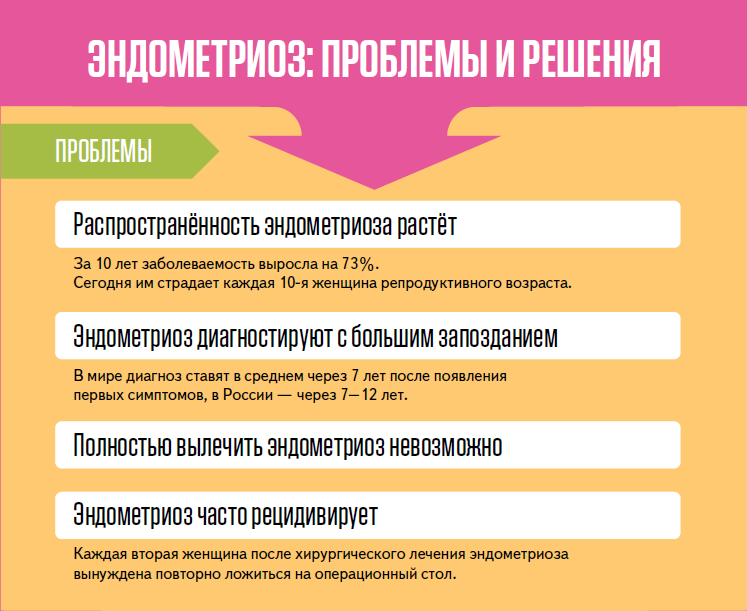 ЭНДОМЕТРИОЗ БЫЛ, ЕСТЬ И ОСТАЕТСЯ ПРОБЛЕМОЙ МЕДИЦИНЫ:
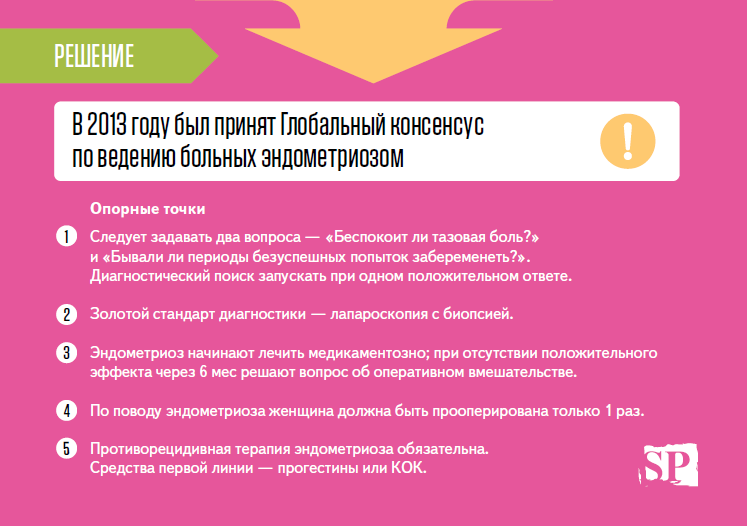 ЗАРУБЕЖНЫЕ РЕКОМЕНДАЦИИ ПО ЛЕЧЕНИЮ ЭНДОМЕТРИОЗА
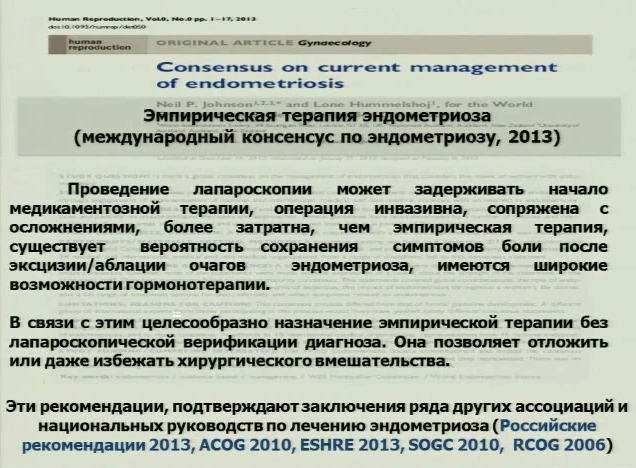 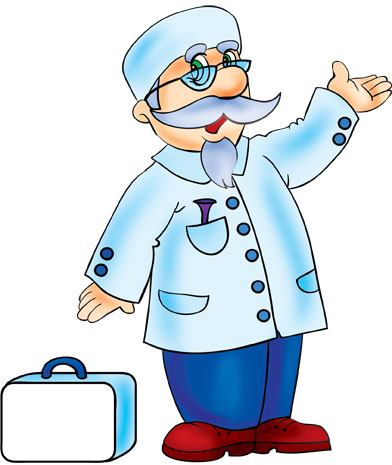 ЗАРУБЕЖНЫЕ РЕКОМЕНДАЦИИ ПО ЛЕЧЕНИЮ ЭНДОМЕТРИОЗА
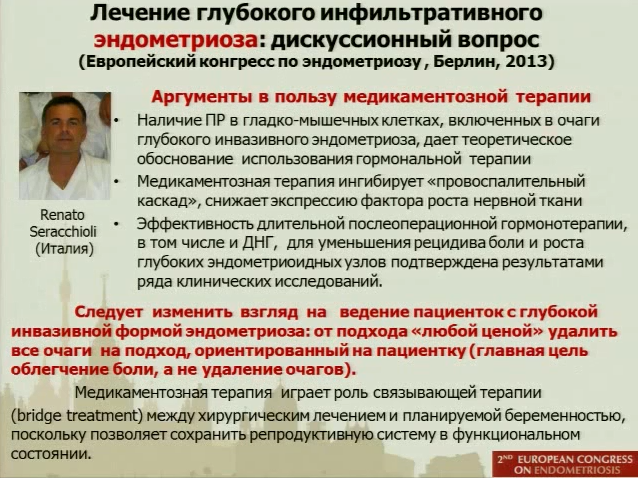 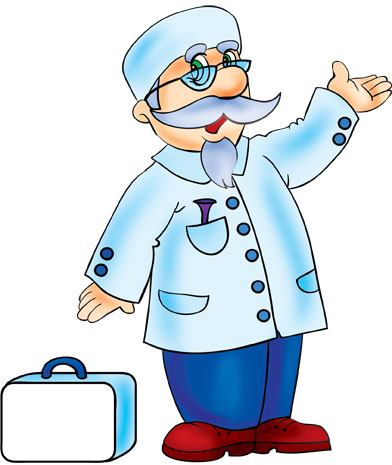 «НИША» ГОРМОНОТЕРАПИИ ПРИ ЛЕЧЕНИЕ БЕСПЛОДИЯ У ПАЦИЕНТОК С ЭНДОМЕТРИОЗОМ
Применение агонистов гонадолиберинов в комбинации с возвратной ГТ в течение 3-6 месяцев улучшает уровень наступления беременности (Sallam H.N. et al., 2006)
Длительная гормонотерапия после хирургического лечения эндометриоза I-II стадии существенно не повышает индекс фертильности. 
Применение КОК в непрерывном режиме 6-8 недель значимо повысило результат ВРТ у пациентов с эндометриозом и делало их сопоставимыми у сравниваемых по возрасту пациенток без эндометриоза (De Zieger D. et al., 2010)
В последние годы обсуждается возможность негативного влияния входящего в состав КОК эстрогенного компонента на течение эндометриоза (Vercellini P. et al., 2011)
КГК В СТАНДАРТНОМ РЕЖИМЕ(21+7)
Рост ФСГ отмечается с 3-4 дня интервала
Рост фолликулов до 8-10 мм в диаметре, обладающих ароматазной активностью
Повышается выработка эндогенного эстрадиола
W.D. Shlaff, A.M. Lynch et al. American Journal of Obstetrics and Gynecology (2004) 190,943-51
КГК В НЕПРЕРЫВНОМ РЕЖИМЕ
Стабильная супрессия ФСГ
Отсутствие роста фолликулов
Стабилизация ГГЯ системы
Снижение рисков развития дисгормональных гинекологических заболеваний
W.D. Shlaff, A.M. Lynch et al. American Journal of Obstetrics and Gynecology 
(2004) 190,943-51
ИСХОДЫ БЕРЕМЕННОСТЕЙ У ЖЕНЩИН С ЭНДОМЕТРИОМАМИ, ЗАБЕРЕМЕНЕВШИХ В ПРОГРАММЕ ЭКО (Laura Bengalia et al., 2012)
В настоящее время все больше специалистов приходят к мнению о том, что эндометриому яичника не следует удалять у женщин перед ЭКО (Garcia-Velasro 2009, Benschop et. al., 2010), т.к. не отмечено повышения частоты наступления беременности.
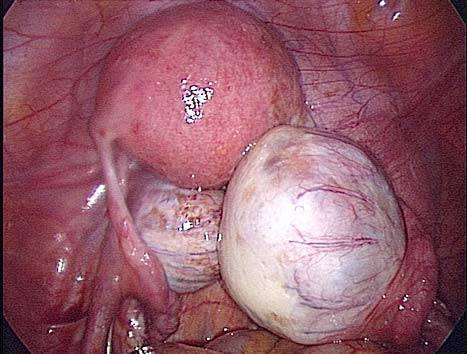 ЧАСТОТА НАСТУПЛЕНИЯ БЕРЕМЕННОСТИ В ЗАВИСИМОСТИ ОТ ДЛИТЕЛЬНОСТИ МЕДИКАМЕНТОЗНОЙ ТЕРАПИИ А-ГНРГ
** - достоверные отличия от группы медикаментозной терапии 
     в течении 3-6 мес. при Р0.01, =0,05
Смольникова В.Ю., 2002г.
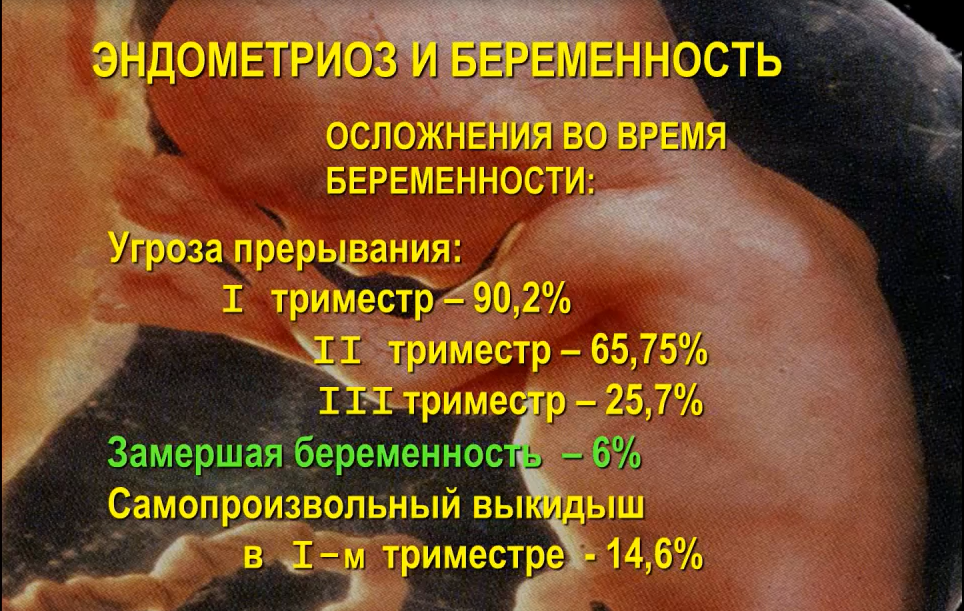 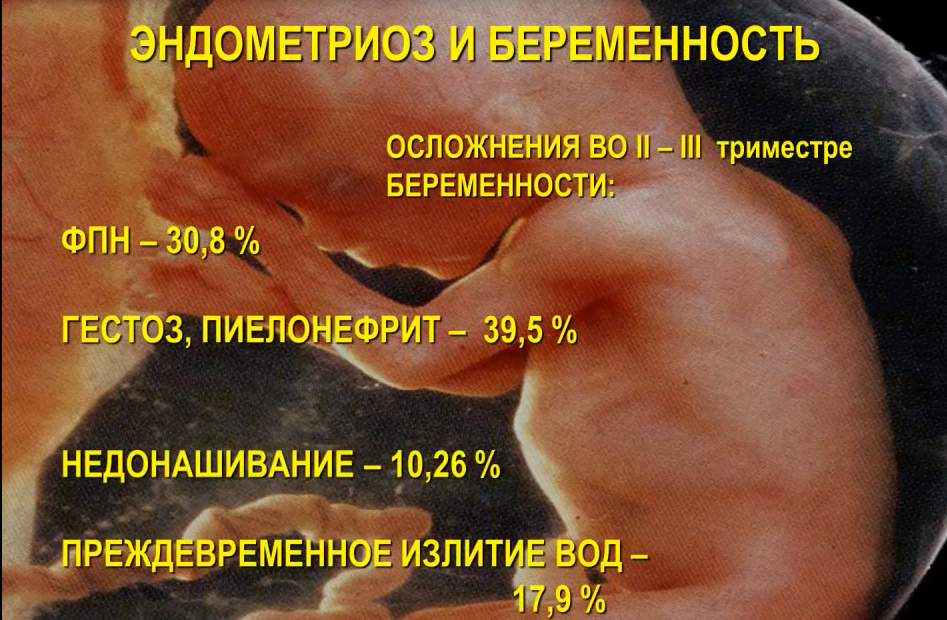 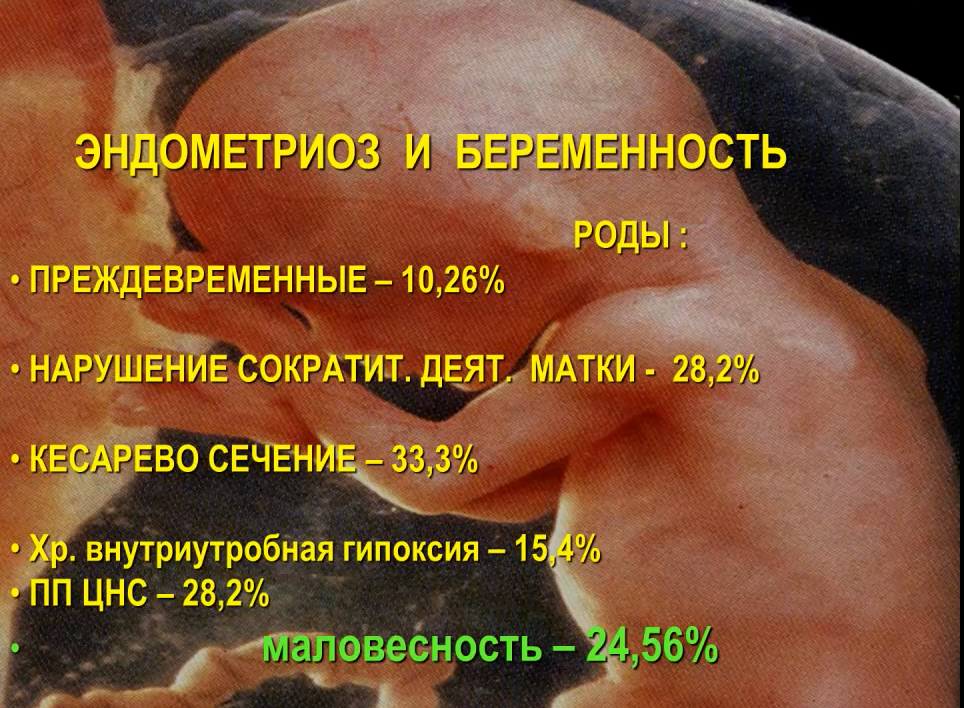 ЗАРУБЕЖНЫЕ РЕКОМЕНДАЦИИ ПО ЛЕЧЕНИЮ ЭНДОМЕТРИОЗА
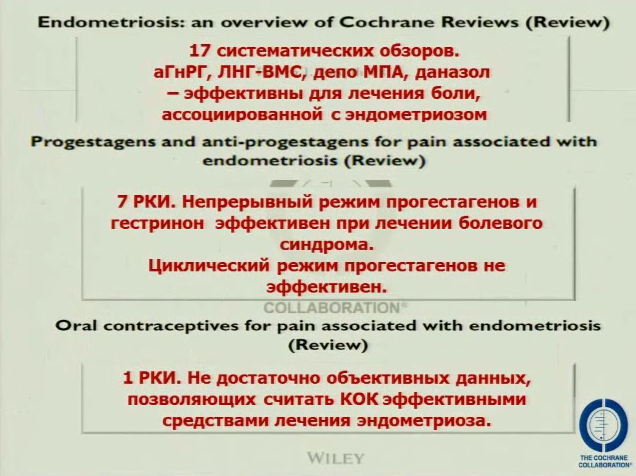 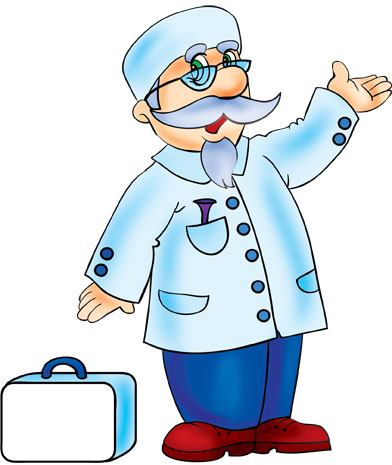 ОТЕЧЕСТВЕННЫЕ КЛИНИЧЕСКИЕ РЕКОМЕНДАЦИИ ОТНОСИТЕЛЬНО ГОРМОНАЛЬНОЙ ТЕРАПИИ
КОК и монотерапию пероральными прогестагенами, применяемыми в непрерывном режиме, следует рассматривать в качестве первого этапа лечения при подозрении на наружный генитальный эндометриоз, отсутствие кистозных форм и аденомиозе ( уровень доказательности la)
аГнРГ или ЛНГ-ВМС следует считать терапией второго этапа (уровень доказательности la)
Монотерапию аГнРГ можно проводить в течение не более 6 мес., для более длительного использования – только в комбинации с «возвратной» гормонотерапией
аГнРГ наиболее эффективны при лечении тяжелых и инфильтративных форм эндометриоза
Федеральные клинические рекомендации по ведению больных «ЭНДОМЕТРИОЗ: ДИАГНОСТИКА, ЛЕЧЕНИЕ И РЕАБИЛИТАЦИЯ», Адамян Л.В. и соавт. 2013
ПРИОРИТЕТ КОМБИНИРОВАННОЙ ТЕРАПИИ ЭНДОМЕТРИОЗА
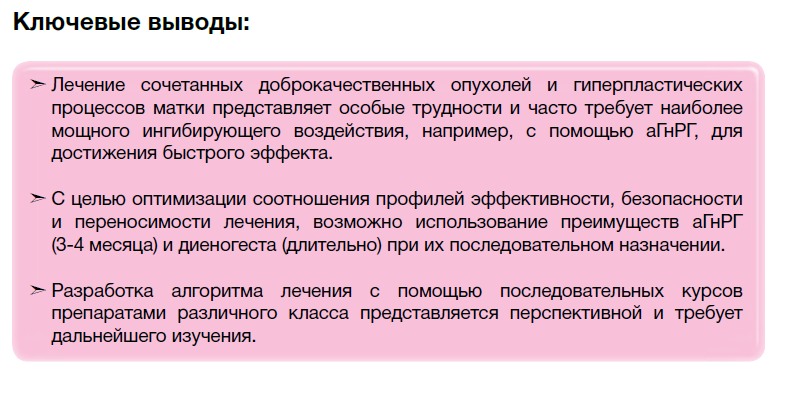 Медикаментозное лечение
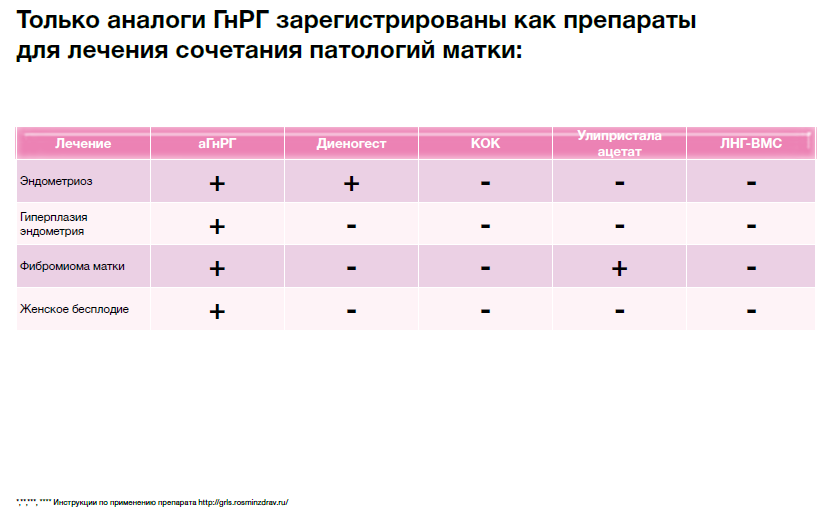 ВСЕ ЛИ АГОНИСТЫ ГОНАДОЛИБЕРИНА ОДИНАКОВЫ?
Благодаря разной структуре молекул,
агонисты ГнРГ имеют различную биологическую активность:
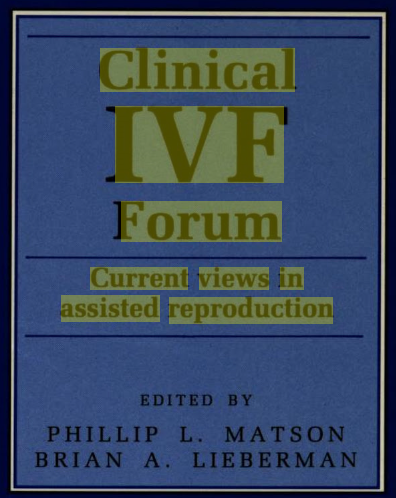 P.L.Matson, B.A.Lieberman Clinical Ivf Forum: Current Views in Assisted Reproduction, Manchester Univ Pr (1990)
ЧТО ПРОИСХОДИТ В РЕЗУЛЬТАТЕ ИЗМЕНЕНИЯ В МОЛЕКУЛЕ АГОНИСТА ГОНАДОЛИБЕРИНА?
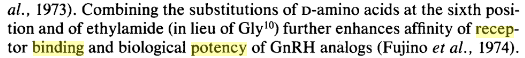 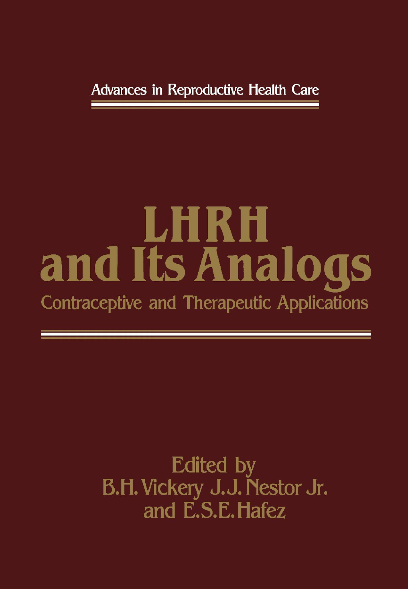 Комбинация замены D-аминокислоты в 6-ой позиции и этиламида (вместо Глицина в 10-ой) позволяет повысить сродство связывания с рецептором и биологическую активность аналогов ГнРГ
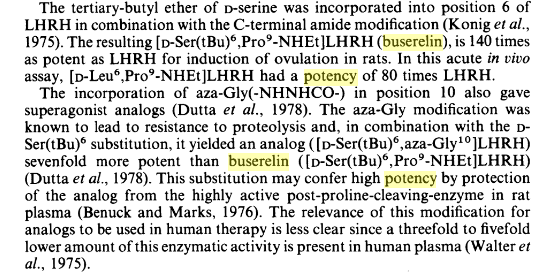 Третичный бутиловый эфир D-серина, включенный в 6-ую позицию в комбинации с С-терминальной модификацией амида – в результате бусерелин в 140 раз активнее ЛГ-релизинг-гормона. В аналогичных условиях лейпрорелин в 80 раз активнее ЛГ-релизинг-гормона
«LHRH and Its Analogs: Contraceptive and Therapeutic Applications», B.H. Vickery, John Nestor, E.S. Hafez
MTP Press Limited, Lancaster, England (1984)
ВСЕ ЛИ АГОНИСТЫ ГОНАДОЛИБЕРИНА ОДИНАКОВО УСТОЙЧИВЫ?
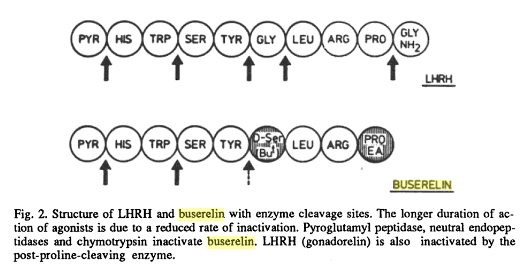 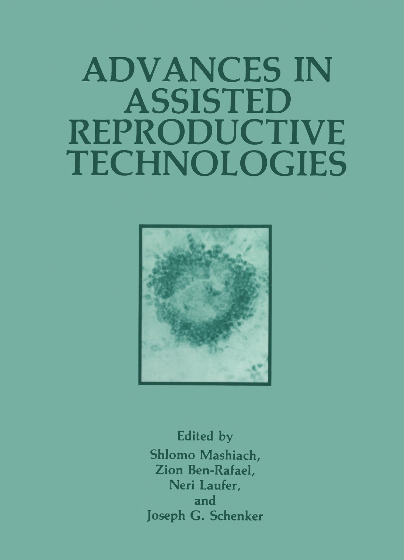 Стрелками отмечены места расщепления молекулы энзимами
У бумелерина, благодаря модификации молекулы, заблокирована инактивация ферментами в позициях 6 и 10, что делает его самым устойчивым агонистом ГнРГ
У других агонистов-декапептидов (нафарелин и трипторелин) такой защиты нет, у гозерелина не доказана
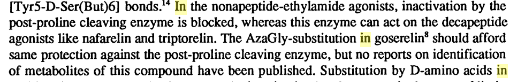 Антипролиферативное действие Бусерелина
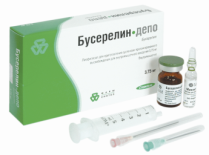 Блокирование  синтеза рецепторов к  ГнРГ  в гипофизе и подавление выработки гонадотропинов
Подавление синтеза рецепторов к  ГнРГ в клетках эндометрия и эндометриоидных очагах
Подавление аутокринной стимуляции пролиферации эндометрия и эндометриоидных очагов
Снижение продукции факторов роста и непосредственная стимуляции апоптоза
Подавление выработки половых стероидов яичниками (эстрогены, прогестерон, андрогены)
Опосредованный антипролиферативный эффект
Прямой антипролиферативный эффект
Клиническая практика лечения сочетанной патологии матки. "ЭФФЕКТИВНАЯ ФАРМАКОТЕРАПИЯ. Акушерство и гинекология" № 5 (55) | 2014
профилактика побочных эффектов при терапии а-гнрг
Add-back - сочетание а-ГнРГ с гормонально-заместительной терапией небольшими дозами эстрогенов 
On-off - терапия прерывистыми курсами (трехмесячная терапия с трехмесячными перерывами) до 2 лет 
Draw-back - высокие дозы а-ГнРГ в течение 8 недель и дальнейшая терапия пониженными дозами в течение 18 недель
БЕЗОПАСНОСТЬ  БУСЕРЕЛИНА
Отсутствие андрогенного эффекта
Отсутствие нарушений липидного обмена 
Отсутствие нарушений углеводного обмена      
Отсутствие тромбоэмболических осложнений
Не оказывает влияния на гепатобилиарную  систему
Не оказывает влияния на ЖКТ
Не оказывает влияния на ЧСС
Не оказывает влияния на функцию почек        
Не накапливается в организме
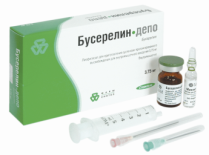 Преимущества использования а-ГнРГ в схемах стимуляции суперовуляцииу больных генитальным эндометриозом*
Более синхронное созревание фолликулов
Повышение показателей имплантации
Более частое наступление беременности при проведении ЭКО и ПЭ
При выполнении программы ЭКО и ПЭ у больных НГЭ предпочтение следует отдавать схемам стимуляции суперовуляции с использованием  ежедневно вводимых препаратов а-ГнРГ
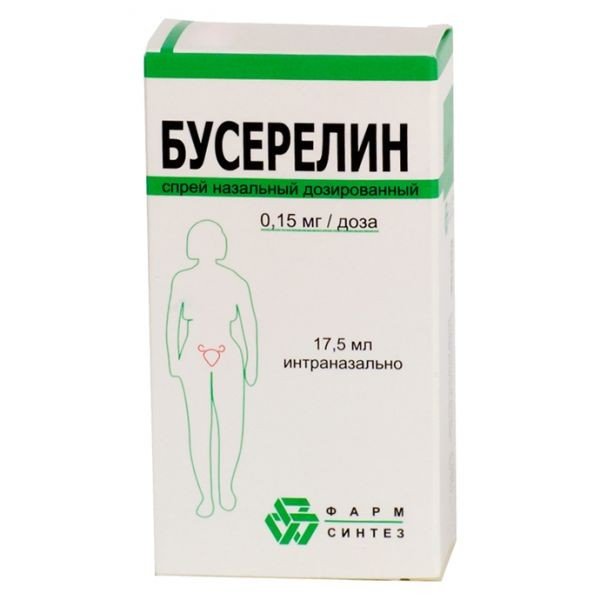 *Федеральные клинические рекомендации по ведению больных «ЭНДОМЕТРИОЗ: ДИАГНОСТИКА, ЛЕЧЕНИЕ И РЕАБИЛИТАЦИЯ», Адамян Л.В. и соавт. 2013
Реализация репродуктивных планов у пациенток с миомой матки
МИОМА МАТКИ – САМАЯ РАСПРОСТРАНЕННАЯ ОПУХОЛЬ У ЖЕНЩИН
Возникает у каждой второй-четвертой женщины в течение репродуктивного периода, преимущественно после 30 лет.
Миома матки составляет 25-30% в структуре гинекологической заболеваемости.
По поводу симптомной миомы матки производится 30% оперативных вмешательств в гинекологии.
Среди женщин пременопаузного возраста                                                            этот показатель достигает 80%.
ВОЗРАСТНОЕ РАСПРЕДЕЛЕНИЕ БОЛЬНЫХ МИОМОЙ МАТКИ
РАСПРОСТРАНЕННОСТЬ
Заболеваемость миомой матки повышается с возрастом

 ММ развиваются в репродуктивном возрасте
 Уменьшаются после наступления менопаузы
 Имеют тенденцию к увеличению во время беременности 

К моменту наступления менопаузы ММ развиваются у большинства женщин (с клиническими проявлениями или бессимптомные)
ПАТОГЕНЕЗ МИОМЫ МАТКИ
Клеточная пролиферация миометрия
Опухолевый рост является следствием нарушения баланса клеточной пролиферацией и апоптозом
Клетки ММ обладают значительно более высокой митотической активностью, чем клетки неизмененного миометрия
КЛЮЧЕВЫЕ ФАКТОРЫ ПАТОГЕНЕЗА МИОМЫ МАТКИ
Половые стероидные гормоны — физиологические регуляторы клеточной пролиферации миометрия.
В отличии от нормального миометрия ММ содержит гораздо больше прогестероновых рецепторов.
Ткань ММ чрезвычайно чувствительна к эстрогенам и прогестерону.
Прогестерон играет ключевую роль в контроле роста миомы – сильный митоген (индуктор пролиферации)
КЛЮЧЕВЫЕ ФАКТОРЫ ПАТОГЕНЕЗА МИОМЫ МАТКИ
Стимуляция пролиферации в МУ происходит в результате  сочетанного действия эстрадиола и прогестерона
ТИПЫ МИОМЫ МАТКИ
По расположению узлов в матке
Подслизистый  
на ножке
Интрамуральный
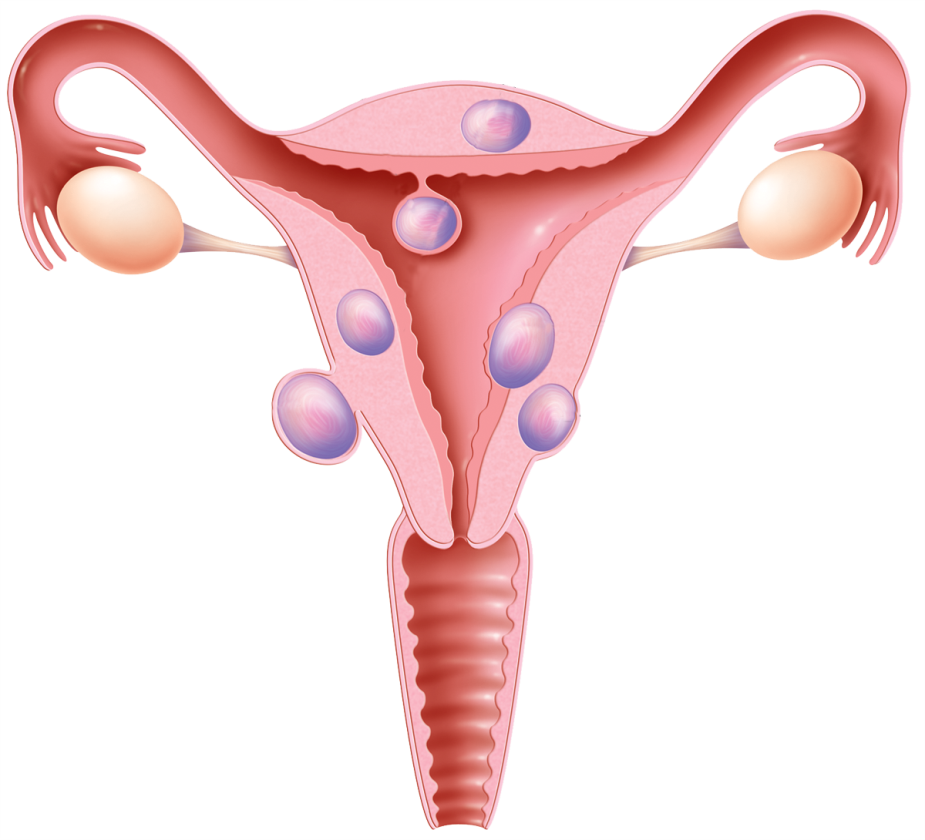 Подслизистый
Субсерозный на ножке
Субсерозный
ВЛИЯНИЕ НА ФЕРТИЛЬНОСТЬ
Механическое воздействие: 
ограничение пространства,
аномальные сокращения.

Местное воспаление, патологическое для сперматозоидов и эмбриона.
Недостаточное кровообращение.
МИОМА МАТКИ И БЕРЕМЕННОСТЬ
Около 4% беременностей протекает на фоне миомы матки
Во время беременности происходит увеличение миоматозных узлов
Угроза прерывания беременности
Прогноз зависит от размеров и локализации узлов
Субсерозный по передней стенки – увеличившись во время беременности может нарушить функцию мочевого пузыря, что приведет к ухудшению выделительной функции почек
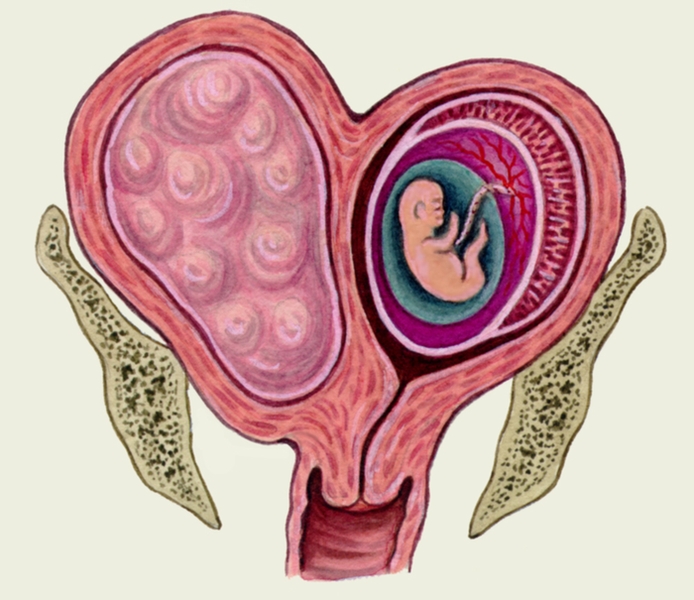 МИОМА МАТКИ И БЕРЕМЕННОСТЬ
Несмотря на то, что ряд беременностей с миомой матки протекает нормально, возможны осложнения в 10-40%
Прерывание беременности
Преждевременные роды
Преждевременный разрыв плодных оболочек
Повреждение и гипотрофия плода 
Нарушения в родах

Наибольшую угрозу представляют крупные узлы, особенно те, которые могут расположиться ретроплацентарно
Новое медикаментозное лечение миомы матки, может обеспечить альтернативу хирургическому вмешательству у различных типов пациенток
Женщины с симптомной миомой и желающие забеременеть
Долгосрочная курсовая терапия:
2 курса по 3 месяца приёма ЭСМИИ рекомендуются при бесплодии*
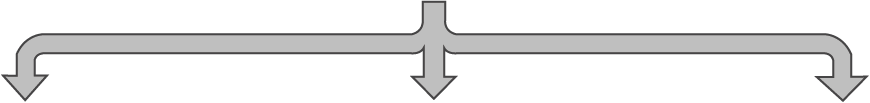 Недостаточный ответ                                 с точки зрения размера или кровотечения
Очень хороший ответ
Уменьшение объема > 50%
Полость матки восстанавливается
Хороший ответ
Уменьшение объема 25-50%
Остановка кровотечения
Полость матки восстанавливается
Возможно попробовать естественное зачатие или ЭКО
Миомэктомия
Полость остается искаженной или миома                  по-прежнему слишком крупная
Предоперационное лечение Эсмией  облегчает полную резекцию ММ и избавляет от необходимости проводить операцию повторно
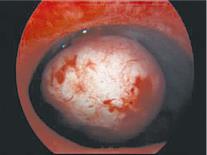 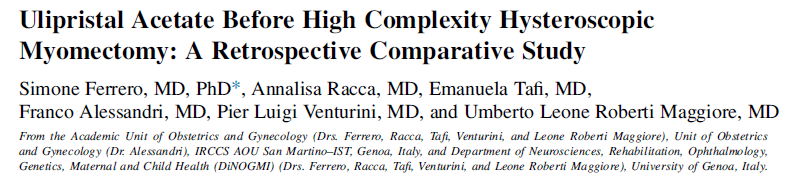 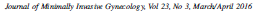 Обычно полная резекция миомы достигается в 60% случаев
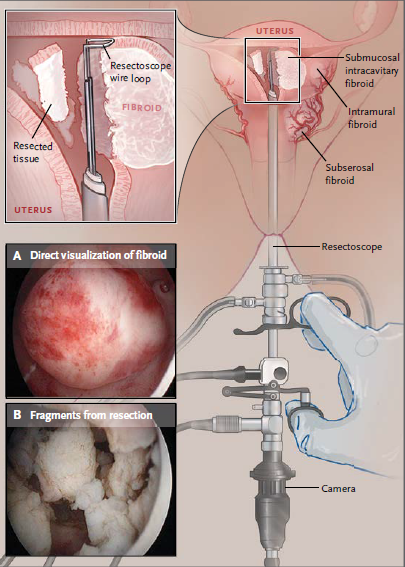 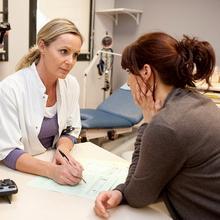 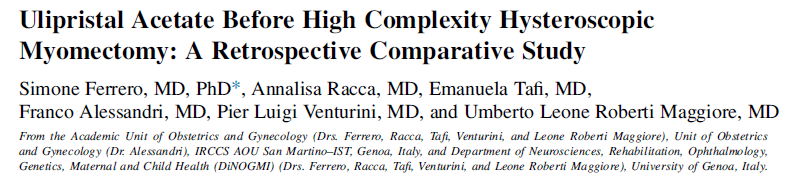 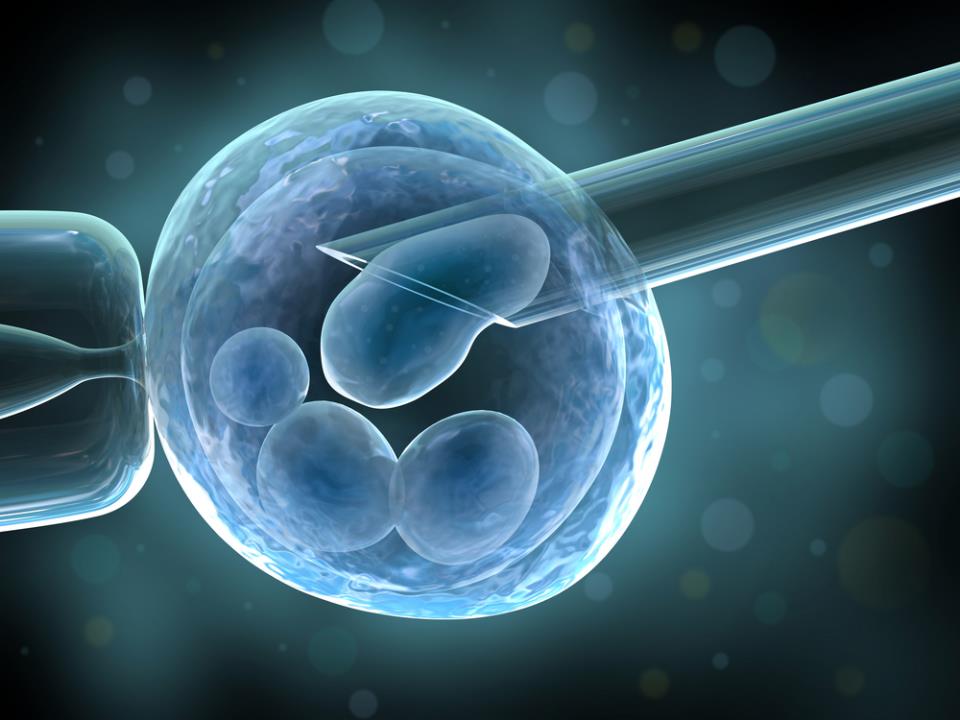 Лейомиоматоз матки и особенно подслизистые ММ оказывают неблагоприятное влияние на исходы вспомогательных репродуктивных технологий
Даже при том, что хирургическое лечение позволяет устранить макроскопические изменения, медикаментозное лечение должно быть направлено на улучшение структуры матки в целом, создавая необходимые условия для ВРТ
В настоящее время настоятельно рекомендуется проводить хирургическую коррекцию полости матки перед ВРТ
Миомэктомия может быть связана со специфическими хирургическими рисками
У пациенток с бесплодием, для которых медикаментозное лечение служит приемлемой альтернативой, нельзя пренебрегать этим значимым риском
РЕЦЕПТИВНОСТЬ ЭНДОМЕТРИЯ И ИМПЛАНТАЦИЯ
В экспериментах с использованием эмбриональных систем in vitro было продемонстрировано:
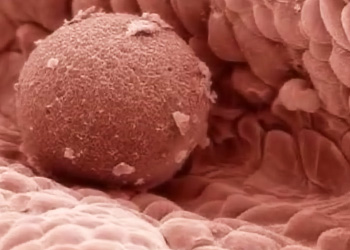 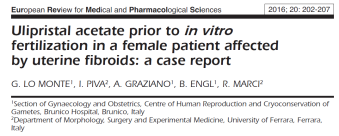 Улипристал не влияет на рецептивность эндометрия и процесс имплантации эмбрионов
НАСКОЛЬКО УПА БЕЗОПАСЕН ДЛЯ ПАЦИЕНТОК, ПЛАНИРУЮЩИХ БЕРЕМЕННОСТЬ?
Улипристал вызывает СМПР-ассоциированные изменения эндометрия (PAEC), т.е. кистозные изменения и утолщение эндометрия.
После завершения лечения толщина эндометрия восстанавливается до исходного уровня, PAEC является обратимым фармакодинамическим ответом. 
В представленном клиническом случае УПА способствовал формированию правильной структуры эндометриального слоя и улучшению эхоструктуры миометрия.
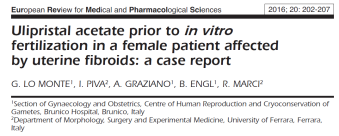 ЭКО можно не раньше, чем через 3 месяца после окончания лечения
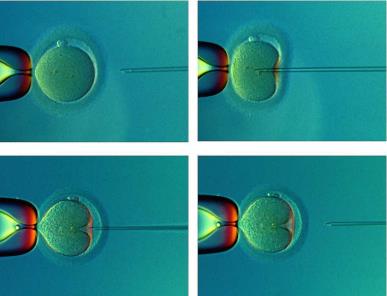 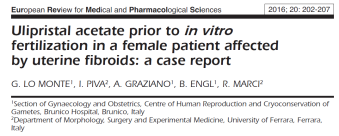 УЛИПРИСТАЛ В ЛЕЧЕНИИ ПАЦИЕНТОК С ММ И НАРУШЕНИЕМ ФЕРТИЛЬНОСТИ
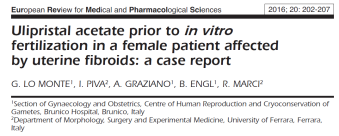 После лечения улипристалом                                        во время беременности                                           миоматозные узлы не увеличиваются
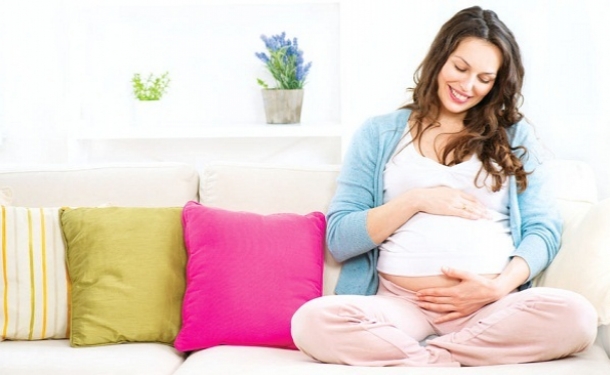 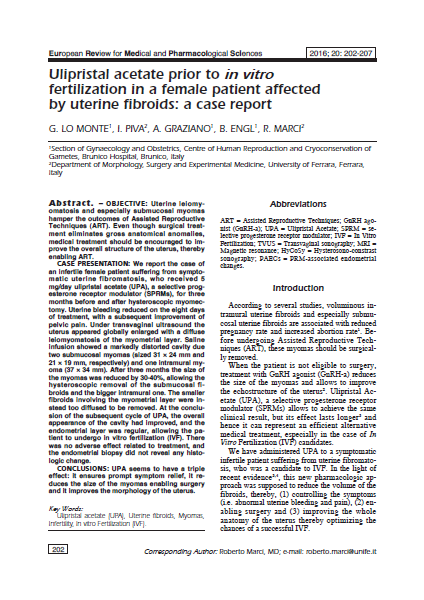 [Speaker Notes: Ссылка]
ПОЧЕМУ НЕ РАСТУТ УЗЛЫ                                                 ВО ВРЕМЯ БЕРЕМЕННОСТИ ПОСЛЕ УПА?
После первичного апоптоза под действием УПА формируется популяция клеток, которые менее восприимчивы к гормональной стимуляции прогестероном, что может приводить                                                  к отсутствию роста миомы во время беременности
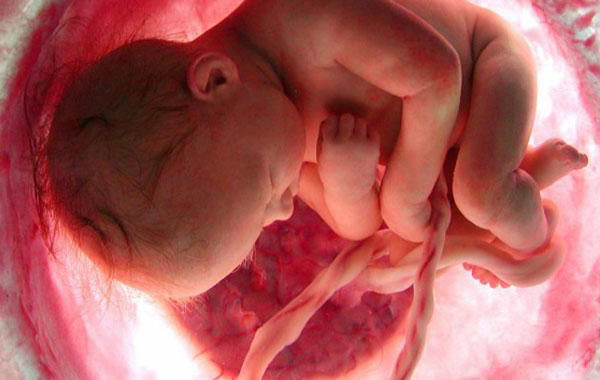 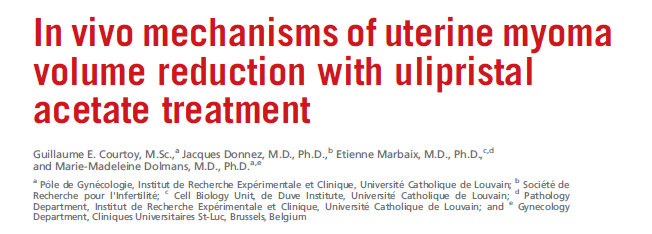 УПА СПОСОБСТВУЕТ ВОССТАНОВЛЕНИЮ АНАТОМИЧЕСКОЙ СТРУКТУРЫ ДЕФОРМИРОВАННОЙ ПОЛОСТИ МАТКИ
Дополнительный курс улипристала после операции улучшает состояние полости матки за счет                                     воздействия на небольшие диффузные интрамуральные ММ, которые невозможно удалить хирургическим путем.
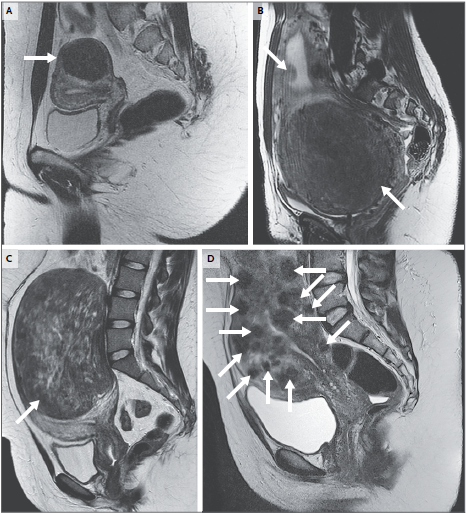 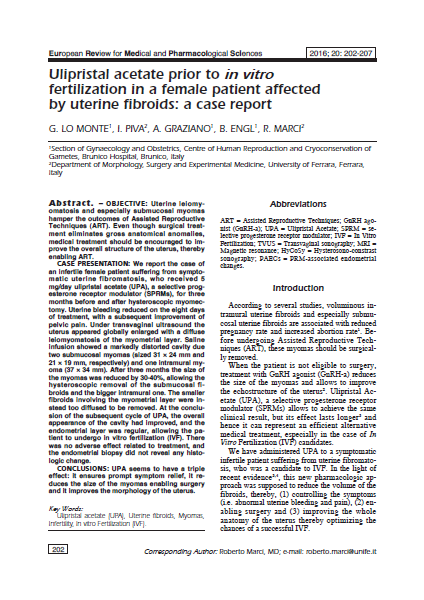 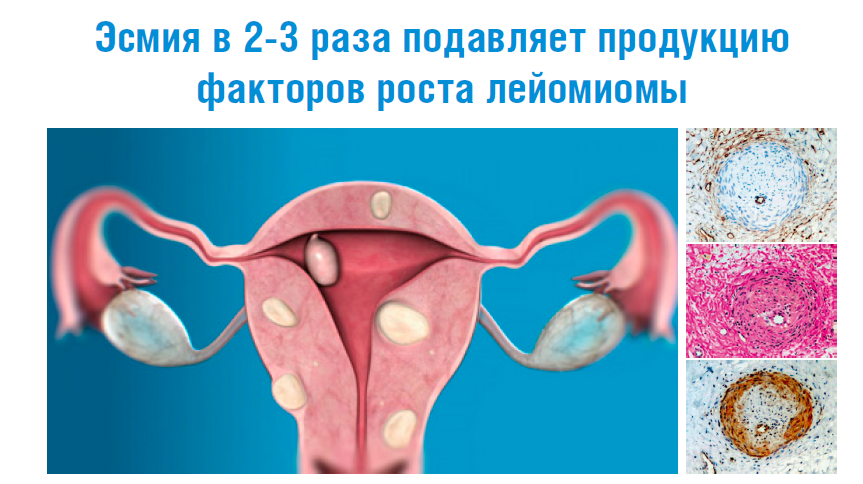 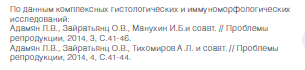 ЭСМИЯ ПОКАЗАНИЯ И РЕЖИМ ДОЗИРОВАНИЯ
ЭСМИЯ показана взрослым женщинам репродуктивного возраста для: 
предоперационной терапии симптомов миомы матки от умеренных до тяжелых
курсовой терапии симптомов миомы матки от умеренных до тяжелых
ЭСМИЯ имеет простой курсовой режим дозирования
одна таблетка 5 мг один раз в день в течение курсов лечения до 3-х месяцев каждый
первый курс лечения следует начинать в течение первой недели менструации
повторные курсы лечения следует начинать как можно раньше в течение первой недели второй менструации после окончания предыдущего курса лечения
курсовая терапия изучена в течение четырех 3-месячных курсов
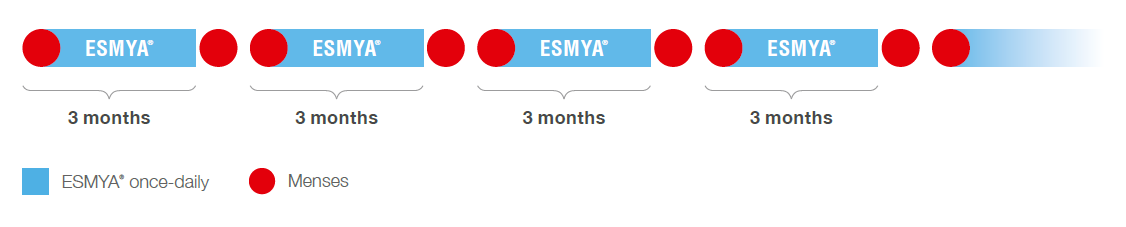 [Speaker Notes: Эсмия 5 мг таблетки (улипристала ацетат). Краткая характеристика лекарственного средства, ноябрь 2016 года]
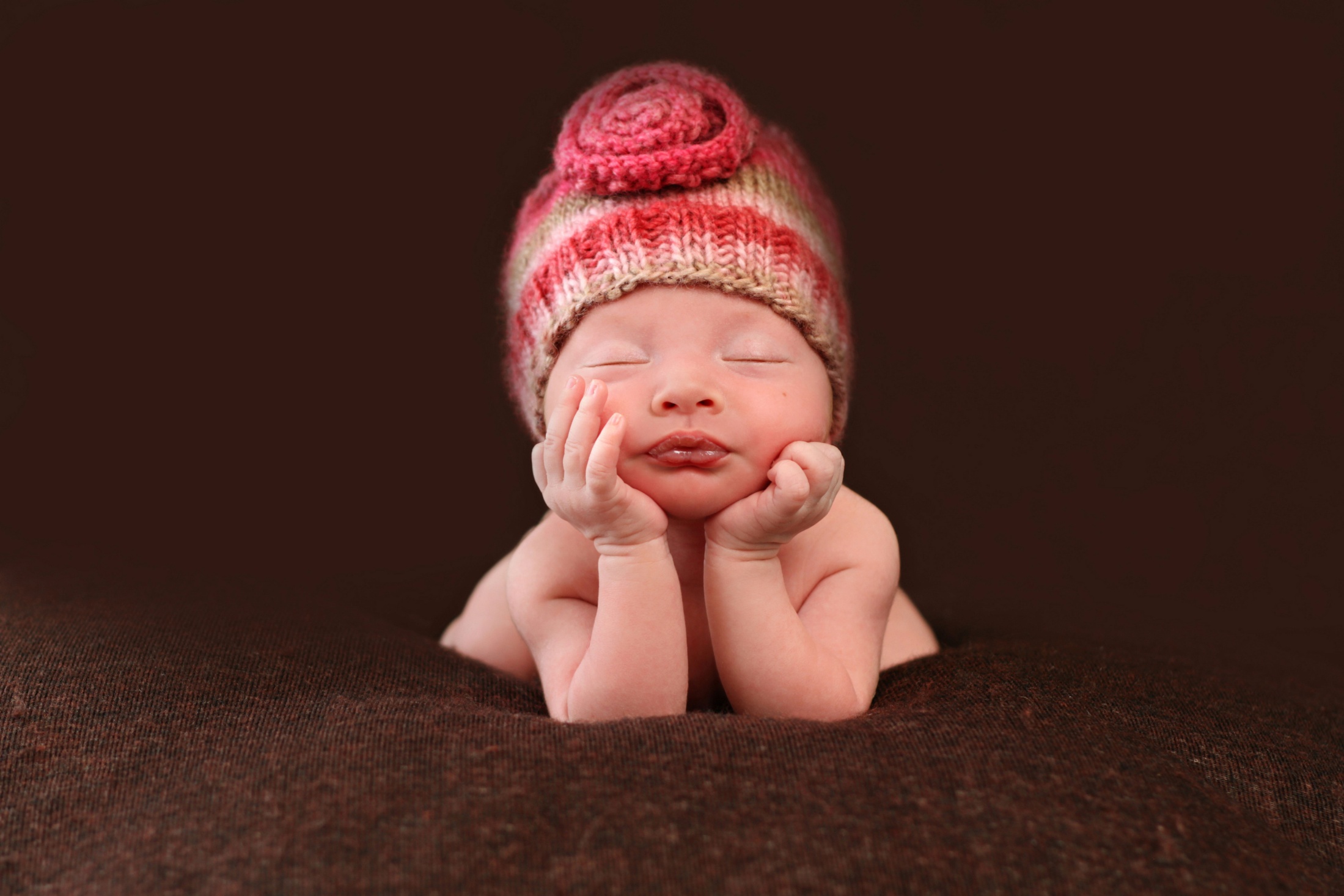 Благодарю за внимание!